CNV Initiation Probability
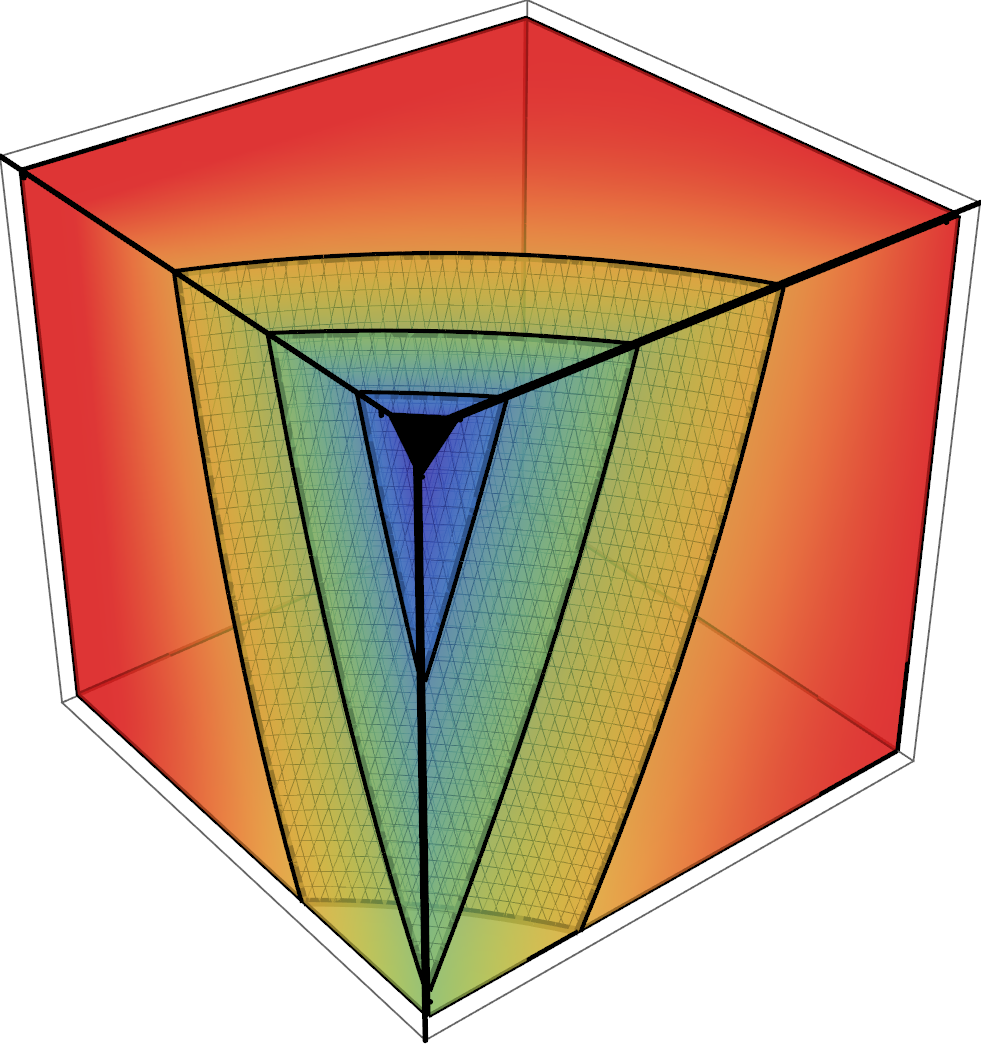 Weak RPE-RPE
Weak BrM-RPE
Inflammation
Lipid Accumulation with Aging
75%
50%
25%
Normal
Weak RPE-POS
[Speaker Notes: We used linear regression to fit a statistical model to the probability of CNV initiation. Red means high initiation probability and purple means low initiation probability.

We can use this figure to see the effects of aging, inflammation and retinal detachment .]
Sub-RPE CNV Dependence
on Adhesion
Weak RPE-RPE
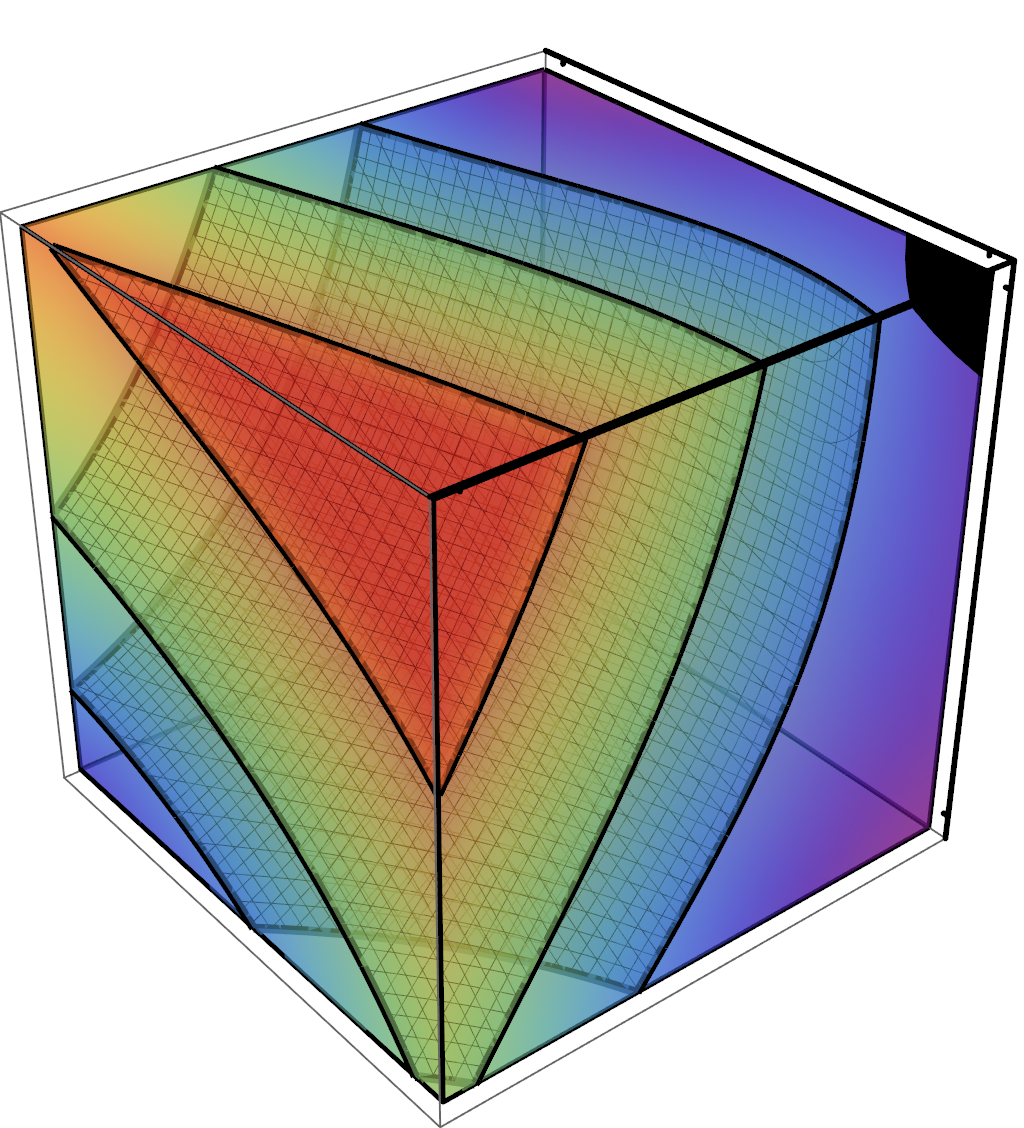 25%
Normal
50%
90%
Lipid Accumulation with Aging
Sub-RPE CNV in AMD
Weak BrM-RPE
Weak RPE-POS
[Speaker Notes: This figure shows the dependence of sub-RPE CNV on adhesion. The black region shows normal adhesion.
Red region in the parameter space is most prone to sub-RPE CNV due to aging and lipid accumulation.
This means that sub-RPE CNV occurs for wide-range of RPE-RPE epithelial adhesion when RPE-BrM is severely impaired. (when RPE-BrM is severely impaired the preferred mode of invasion is sub-RPE even if RPE-RPE adhesion is weak)]
Sub-Retinal CNV Dependence
on Adhesion
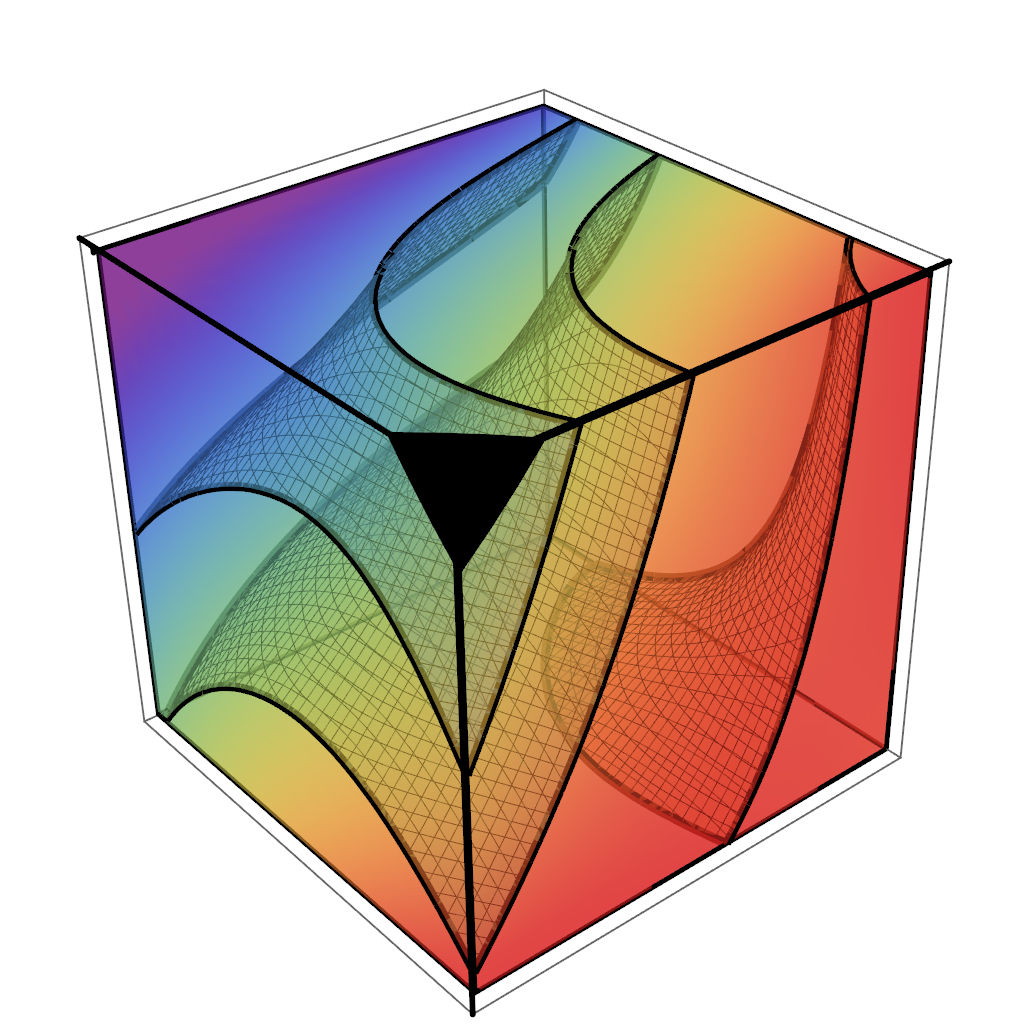 Weak BrM-RPE
Weak RPE-RPE
Inflammation
Sub-retinal 
CNV
50%
25%
90%
Normal
Weak RPE-POS
[Speaker Notes: This figure shows the dependence of sub-retinal CNV on adhesion. The black region shows normal adhesion.
Red region in the parameter space is most prone to sub-retinal CNV. Inflammation significantly reduce RPE-RPE adhesion. Black bracket shows regions that develop sub-retinal CNV.
This means that sub-retinal CNV due to inflammation can occur even when the RPE-photoreceptor adhesion is intact (i.e. independent of RPE-POS adhesion).]